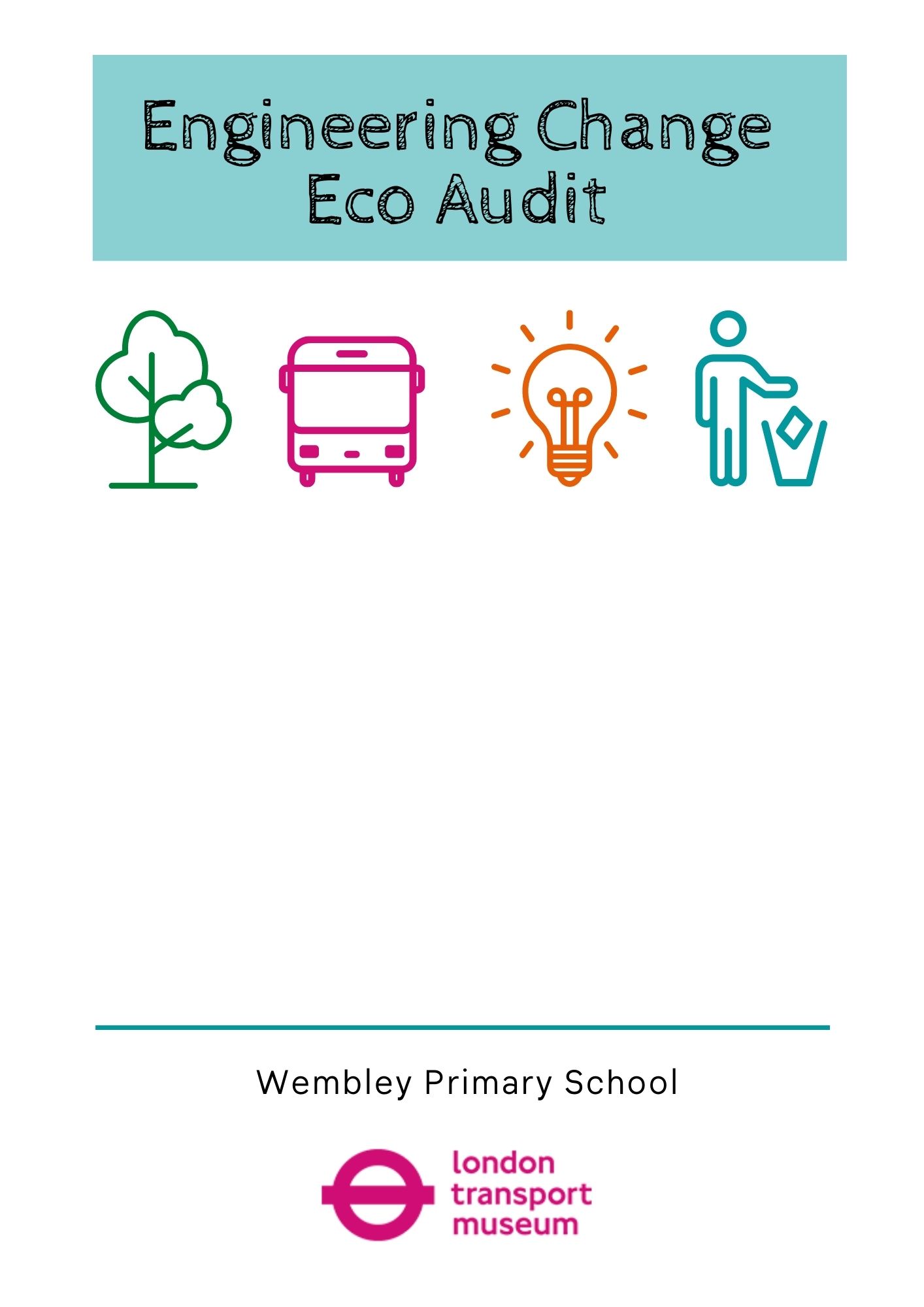 Eco audit
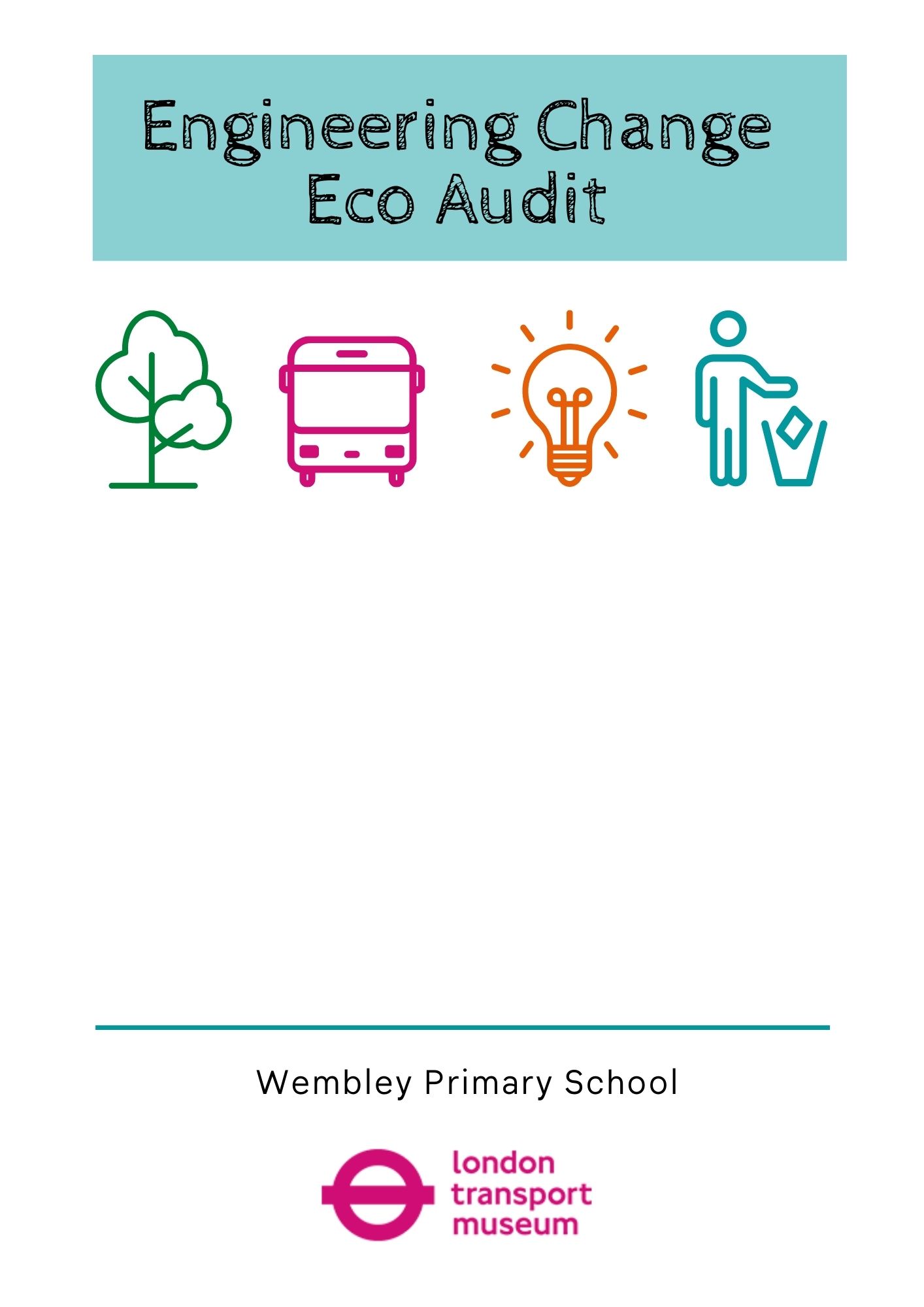 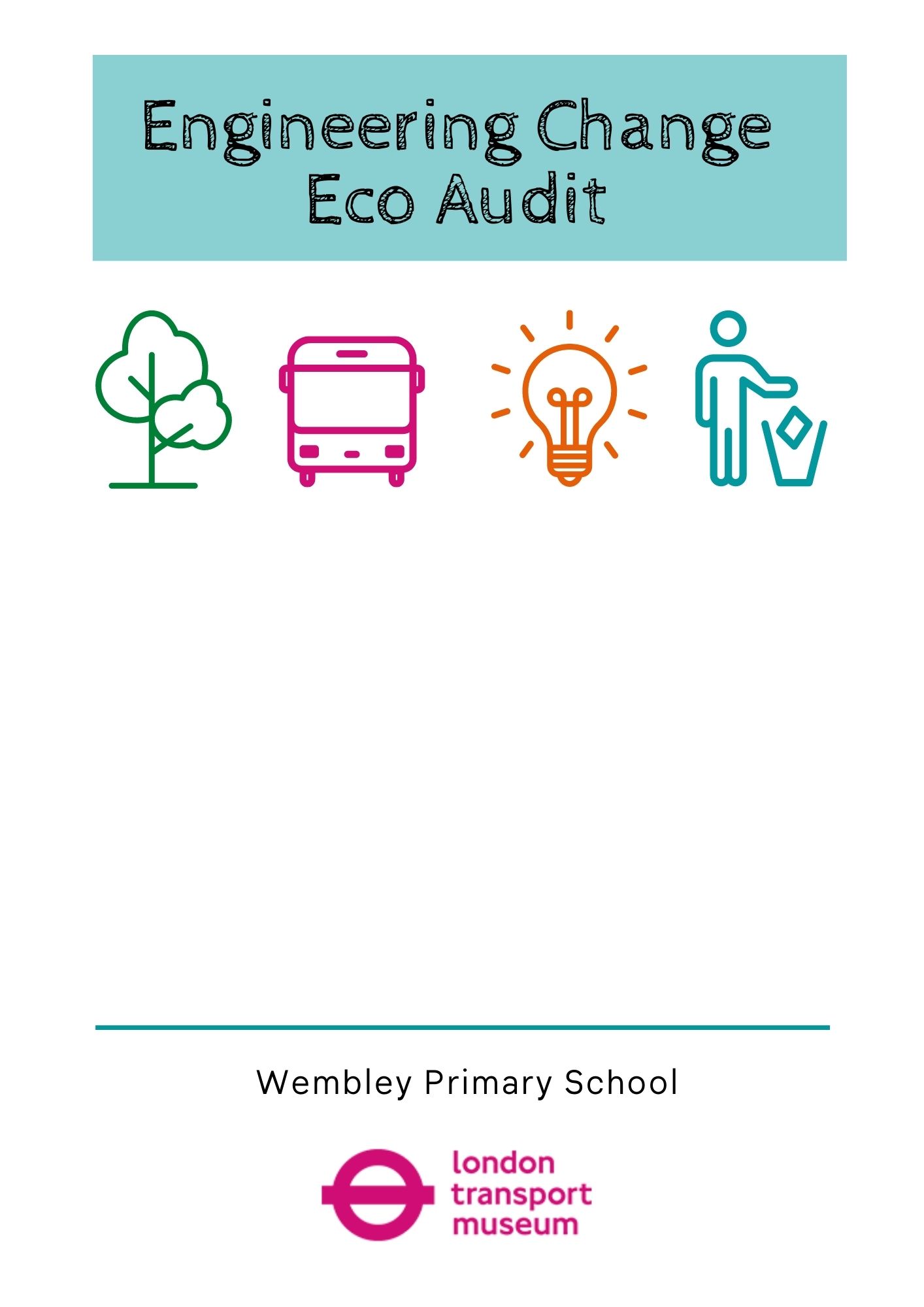 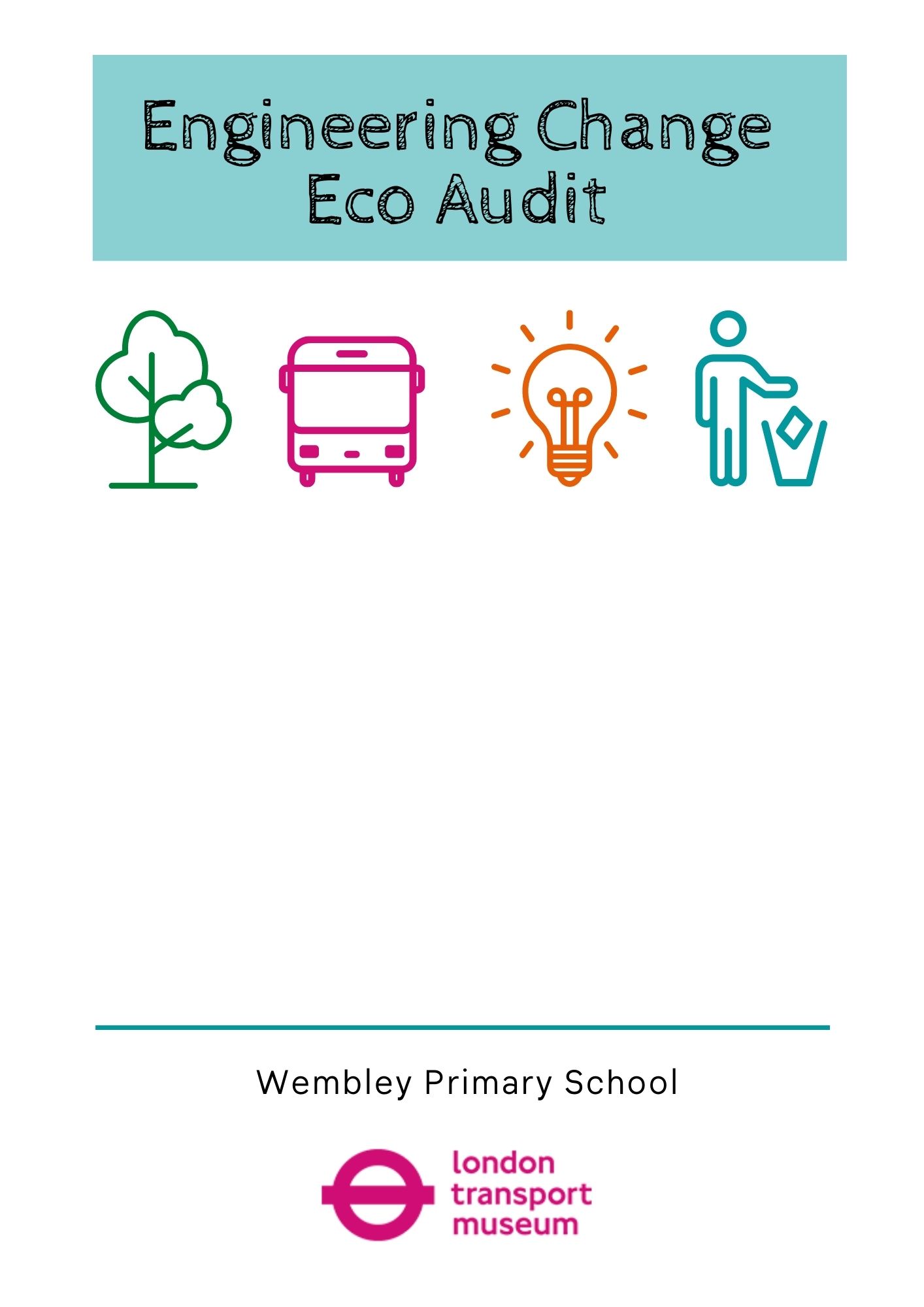 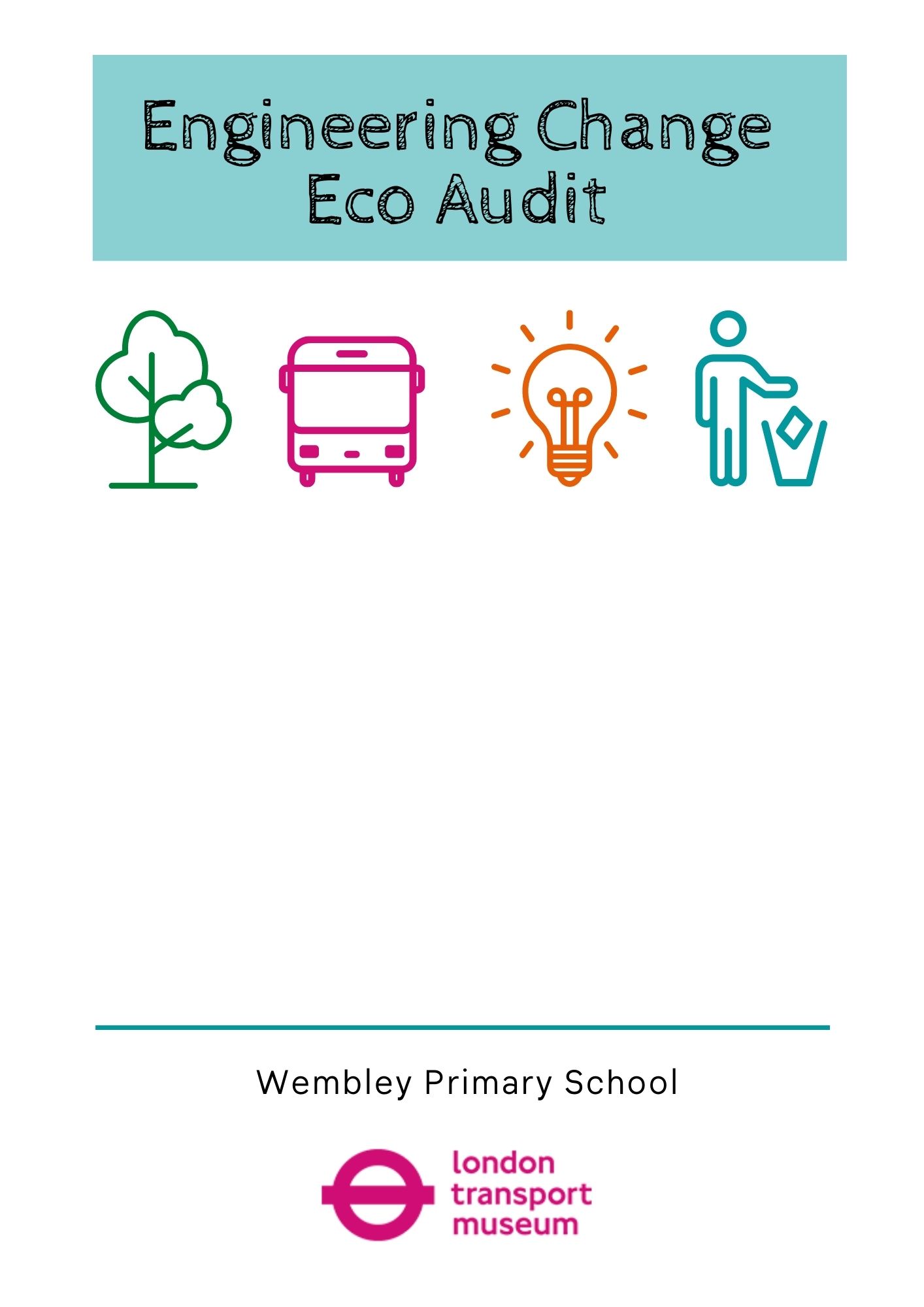 Green Spaces
Journeys
Energy 
& Water
What we 
consume
& waste
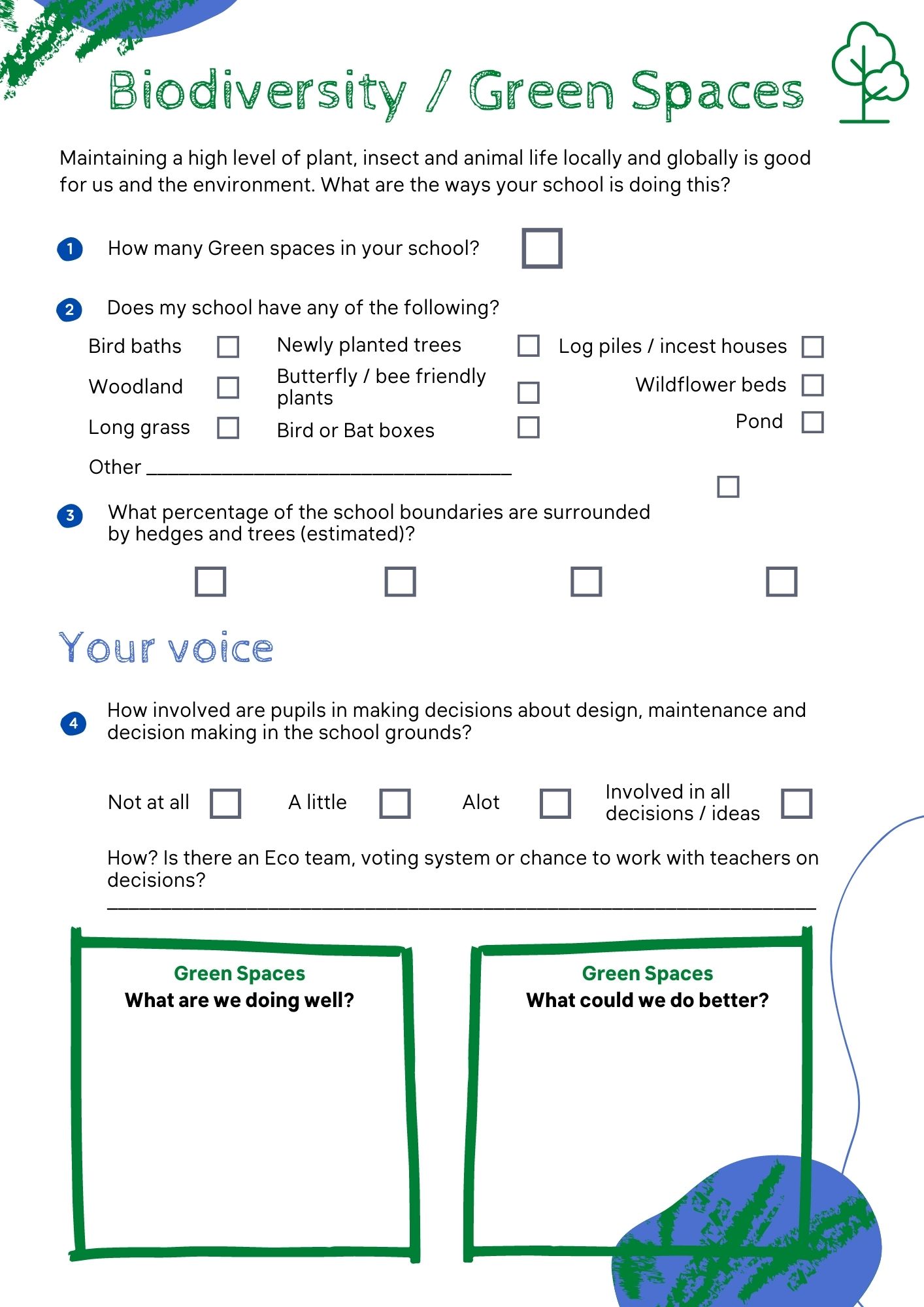 Eco Audit Worksheets
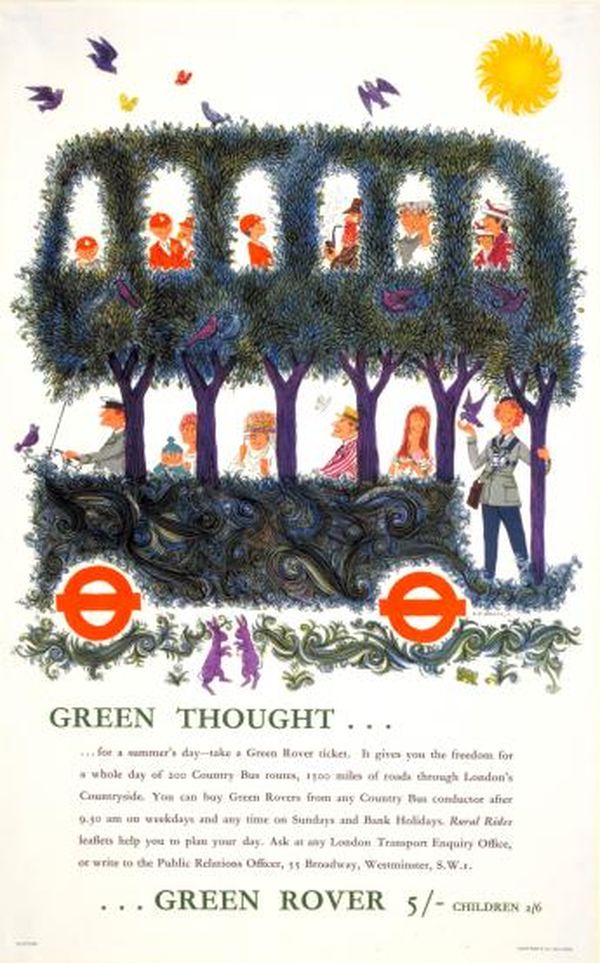 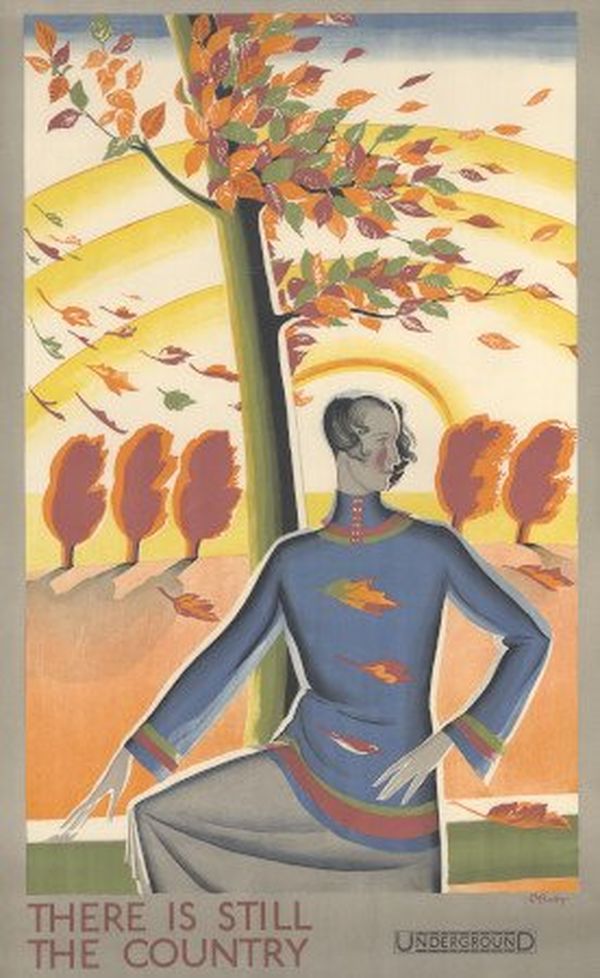 Green Spaces
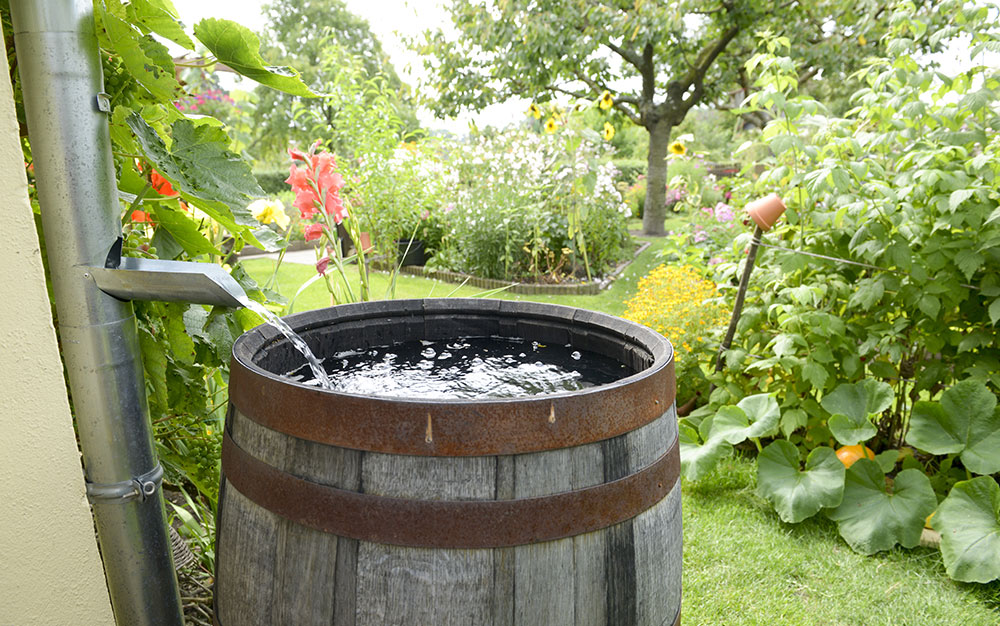 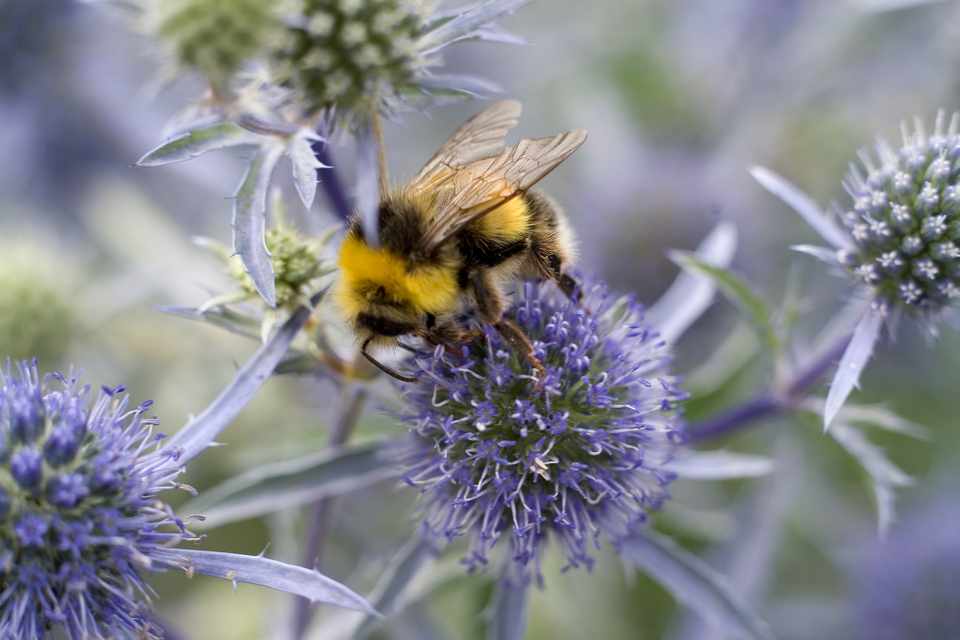 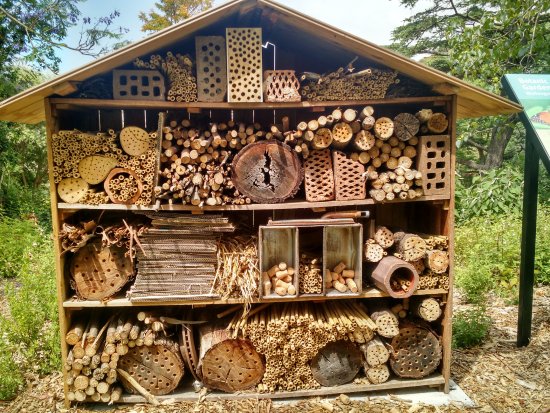 What are you doing well?
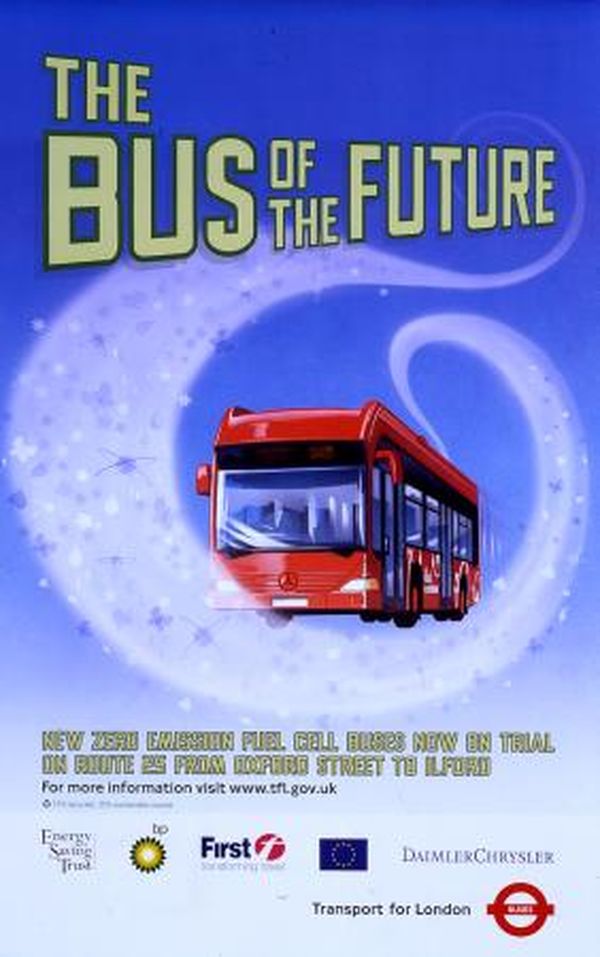 Journeys & Travel
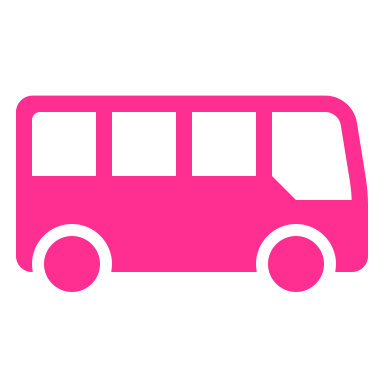 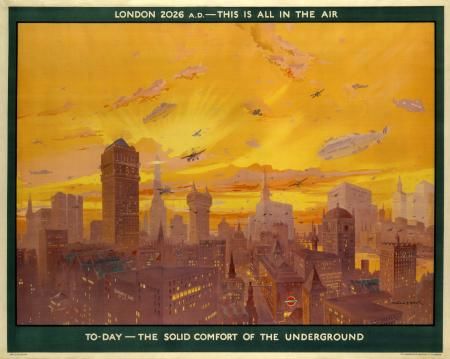 What new ideas do you have?
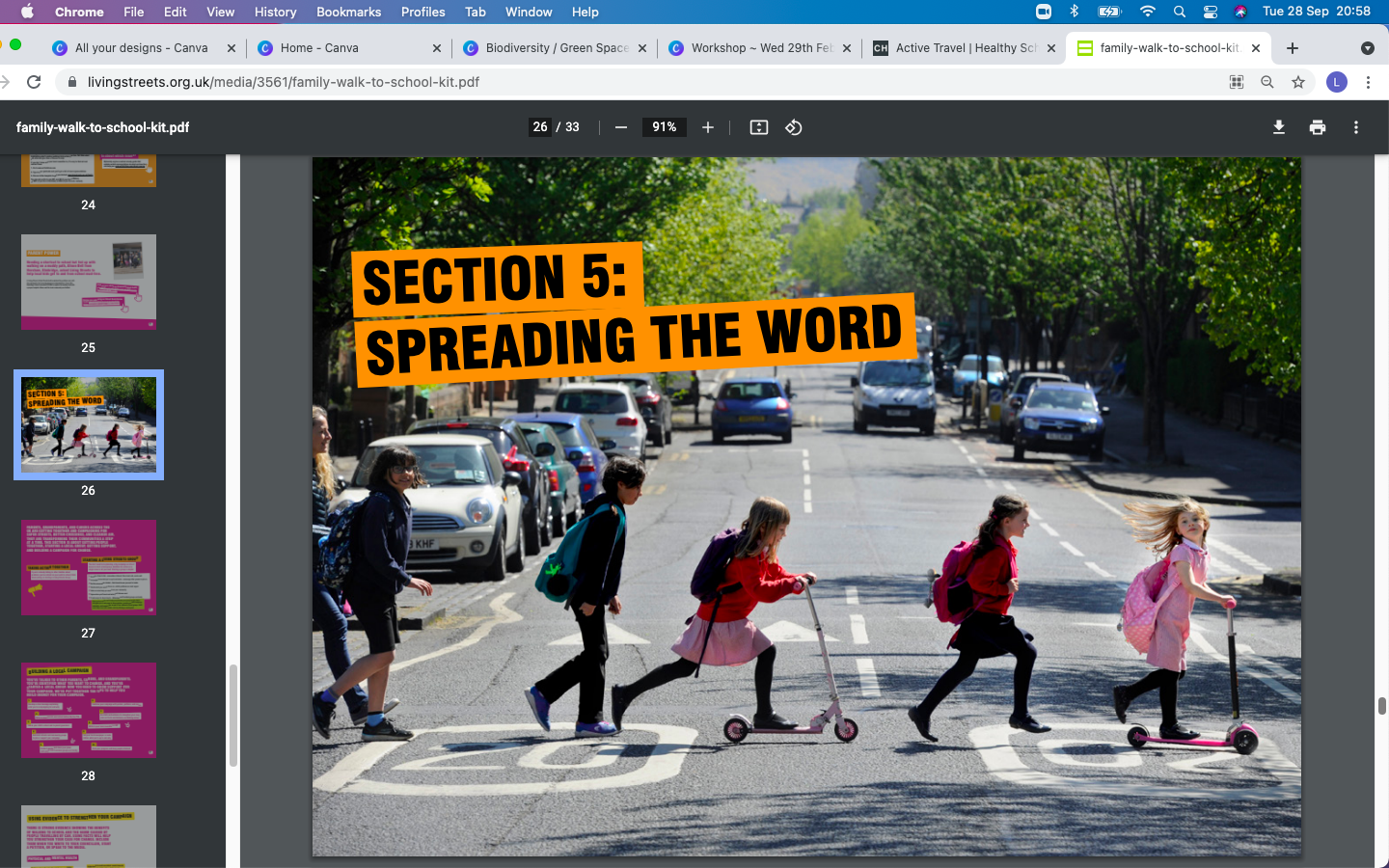 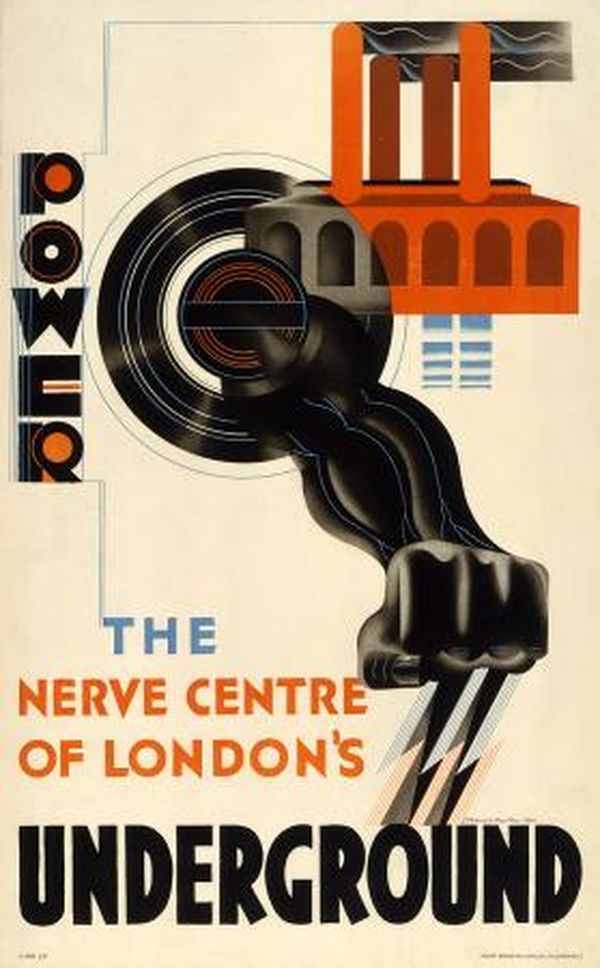 Energy & Water
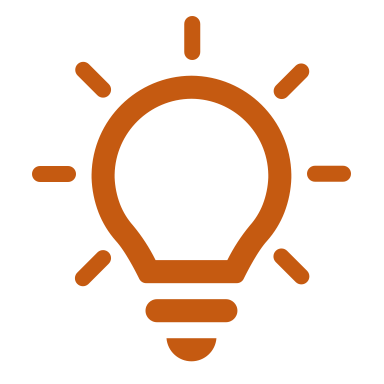 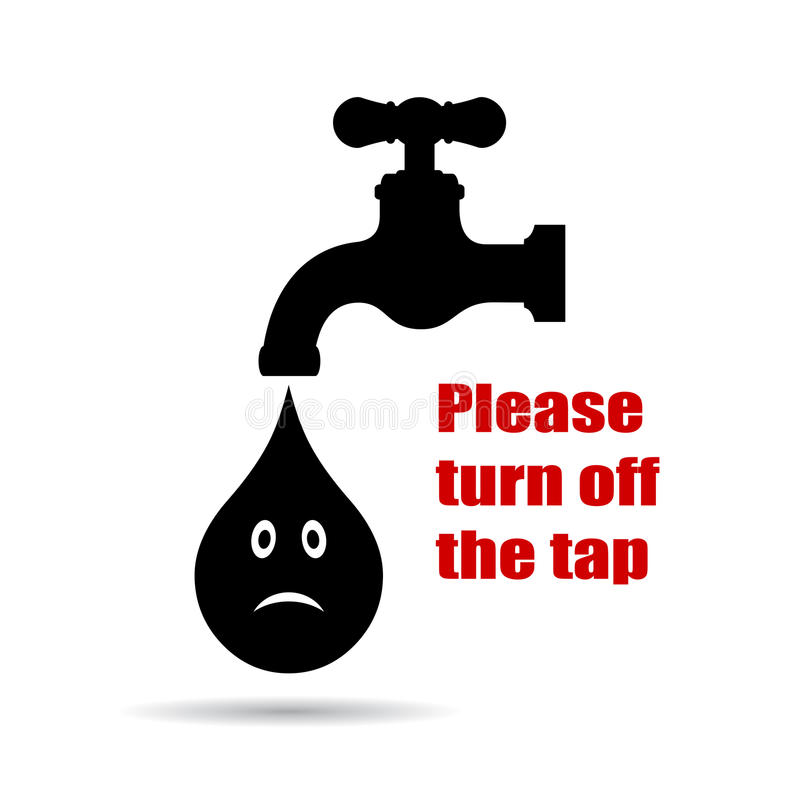 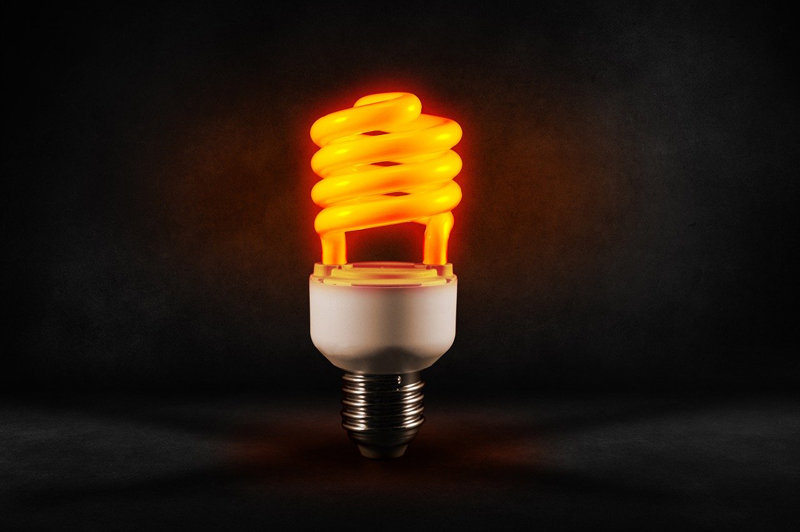 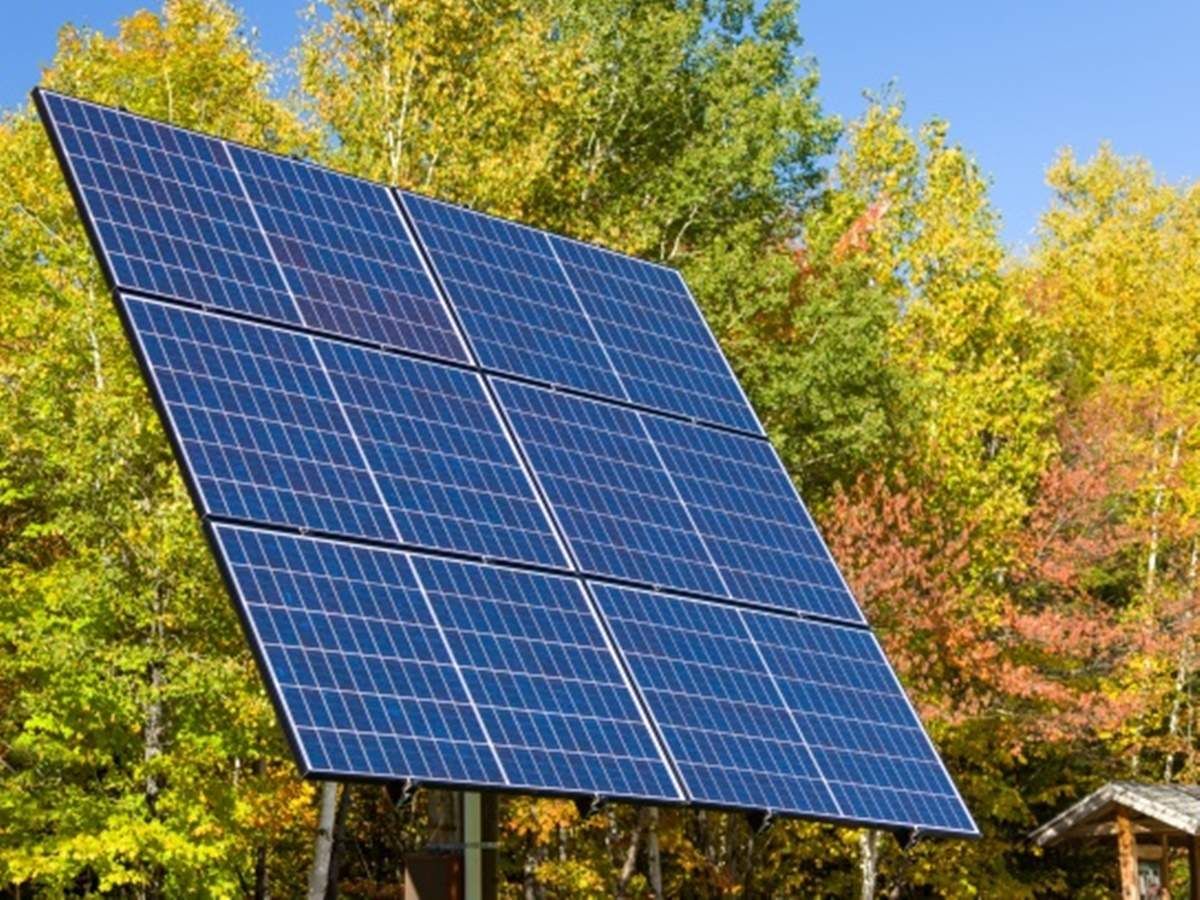 What could you be doing better?
What we consume and waste
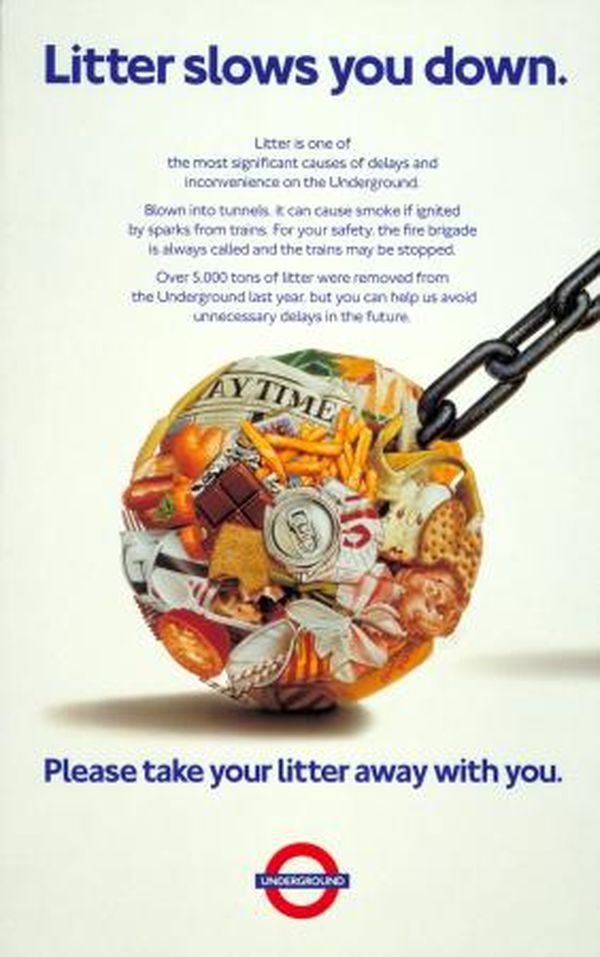 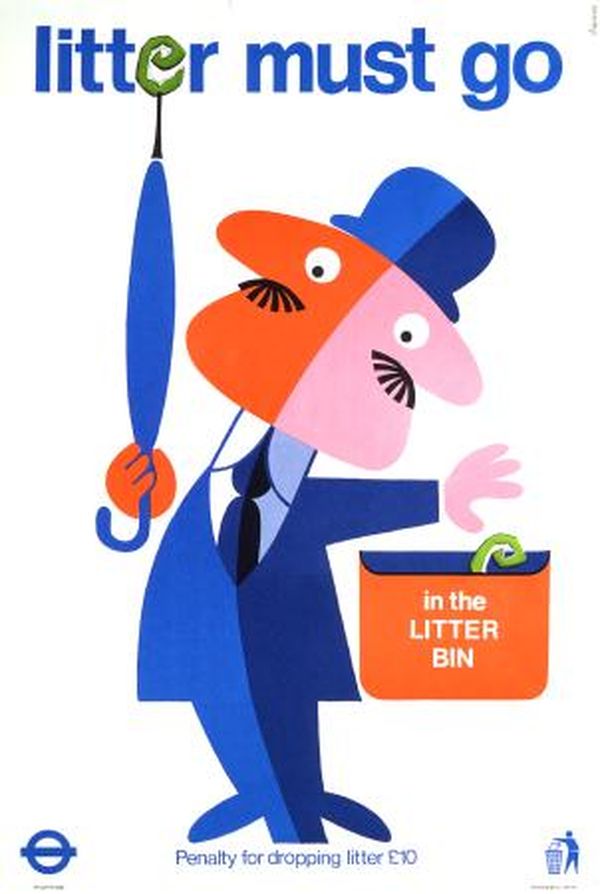 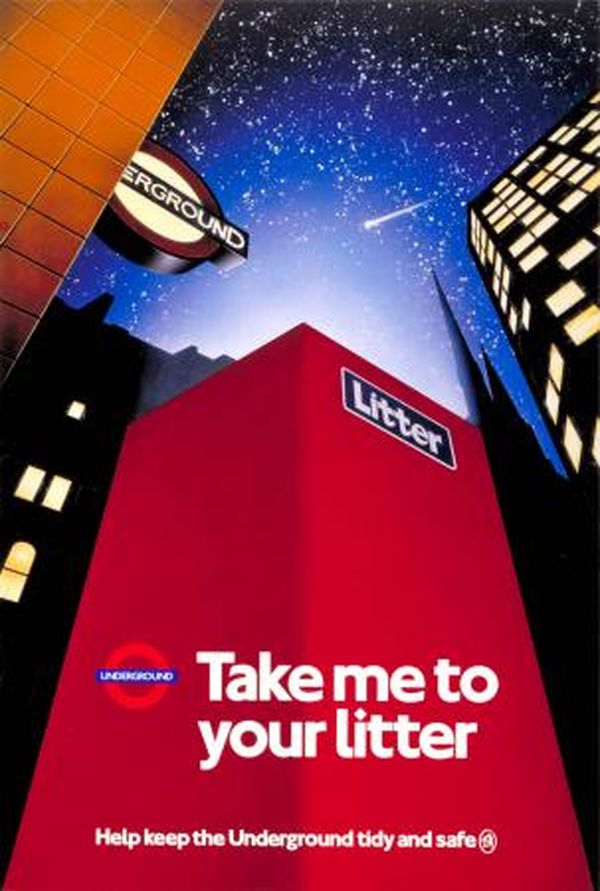 Six Rs
Rethink
Reduce
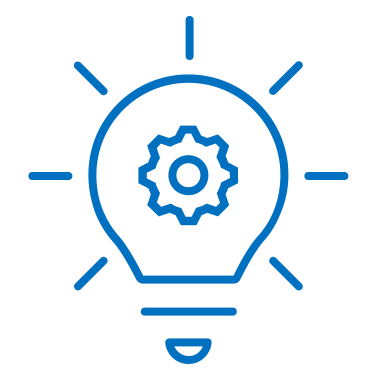 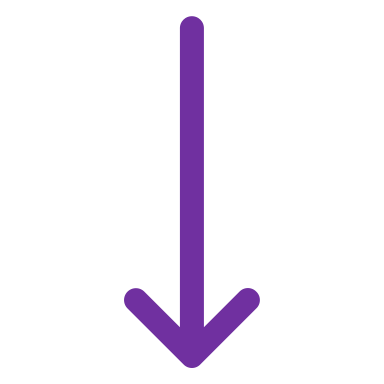 Reuse
Refuse
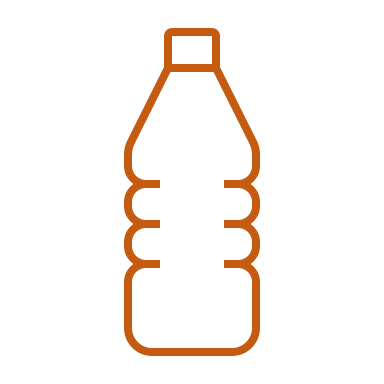 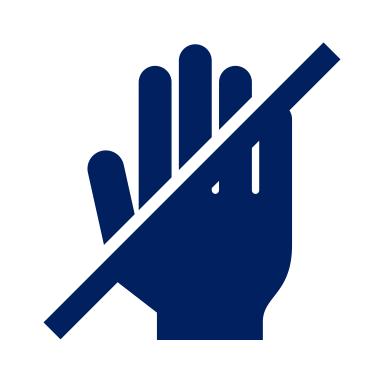 Recycle
Repair
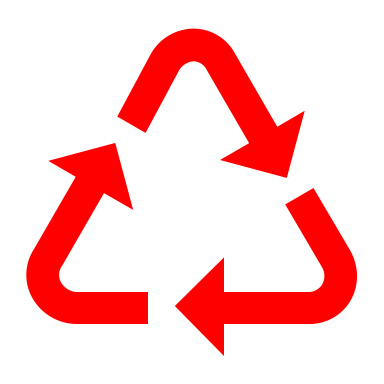 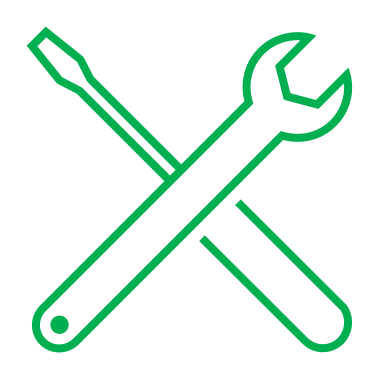